THE RESILIENCE OF SOCIAL WORKERS RENDERING SERVICES TO DISTRESSED COMMUNITIES

					Sekgobela T
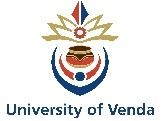 OVERVIEW
Introduction
Purpose
Methods
Results
Conclusions
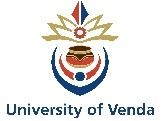 INTRODUCTION
Resilience is an individual’s capacity to handle difficulties, demands and pressure without experiencing negative effects.
Resilience is a concept that is increasingly used to describe and explain the complexities of individual and group responses to traumatic and challenging situations
It is a universal term that has gained interest of many helping professionals and social scientists.
Social workers build their own resilience that assist in responding and resisting oppressive factors.
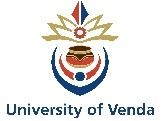 INTRODUCTION- CONT
Burnout is one of the challenges that requires social workers to be resilient.
Sufficient management of stress and development of coping skills assist social workers to have different levels of burnout.
Resilience has generated a lot of interest among researchers over the past two decades.
 social workers need to be resilient if they are to effectively discharge their duties and help the distressed in society.
Resilience is needed in social work profession as resilient individuals are better positioned to assist their service users regardless of emotional turmoil they may be undergoing.
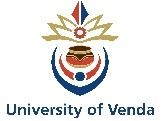 PURPOSE
To explore the resilience of social workers working with the distressed communities in Waterberg District of Limpopo province, South Africa.
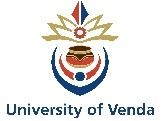 METHODS
The study applied the qualitative research approach.
This approach was used because it puts emphasis on studying human behaviour and attitudes in their natural settings. 
The approach was found relevant because the researcher was interested in gaining in-depth understanding of the resilience of social workers.
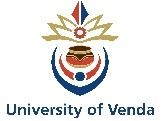 METHODS CONTINUES
Explorative research design was used to gain insight into the phenomenon that was being studied.
The population of the study was social workers who are employed by the Department of social development in Waterberg District of Limpopo province.
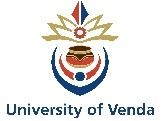 METHODS CONTINUES
Sampling technique: the study applied non-probability sampling with purposing sampling selected as the sub-type of the non-probability sampling.
Data collection: semi-structured interviews with open-ended questions were used to collect data from the participants.
Sample size: 19 social workers were interviewed.
Data analysis: Thematic content was used to analyse the data.
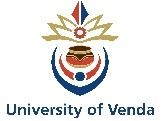 RESULTS
Family was found to be the important structure in the provision of support to distressed social workers.
Social workers draw strength from the family members to be able to continue with their functions despite difficulties.
Positive feelings/emotions was found to be key in ensuring that social workers are able to stand adversity.
The use of professional experience in social work play a fundamental role in the resilience of social workers.
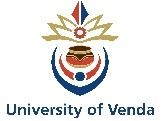 RESULTS- CONT
Colleague and supervision support was found to be critical in the process of resilience of social workers.
Social workers use pastoral and religious support to cope with complexities.
The satisfaction of helping clients effectively was established to retain social workers to the profession
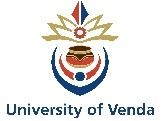 CONCLUSION
Social workers rely on the support of colleagues and supervisors for the support.
Religion support is an important source of strengths to social workers who experience difficulties.
Self-satisfaction is important to ensure the provision of complete effective service to the users.
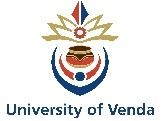 CONCLUSION- CONT.
Experience and good application of problem-solving skills assist with reduction of stress. 
Social workers rely on their families to cope with stresses associated with their jobs.
Positive thinking assist with the process of understanding the challenges that are experienced in performance of duties.
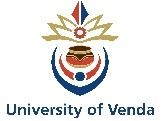 Thank you for your time and attention.
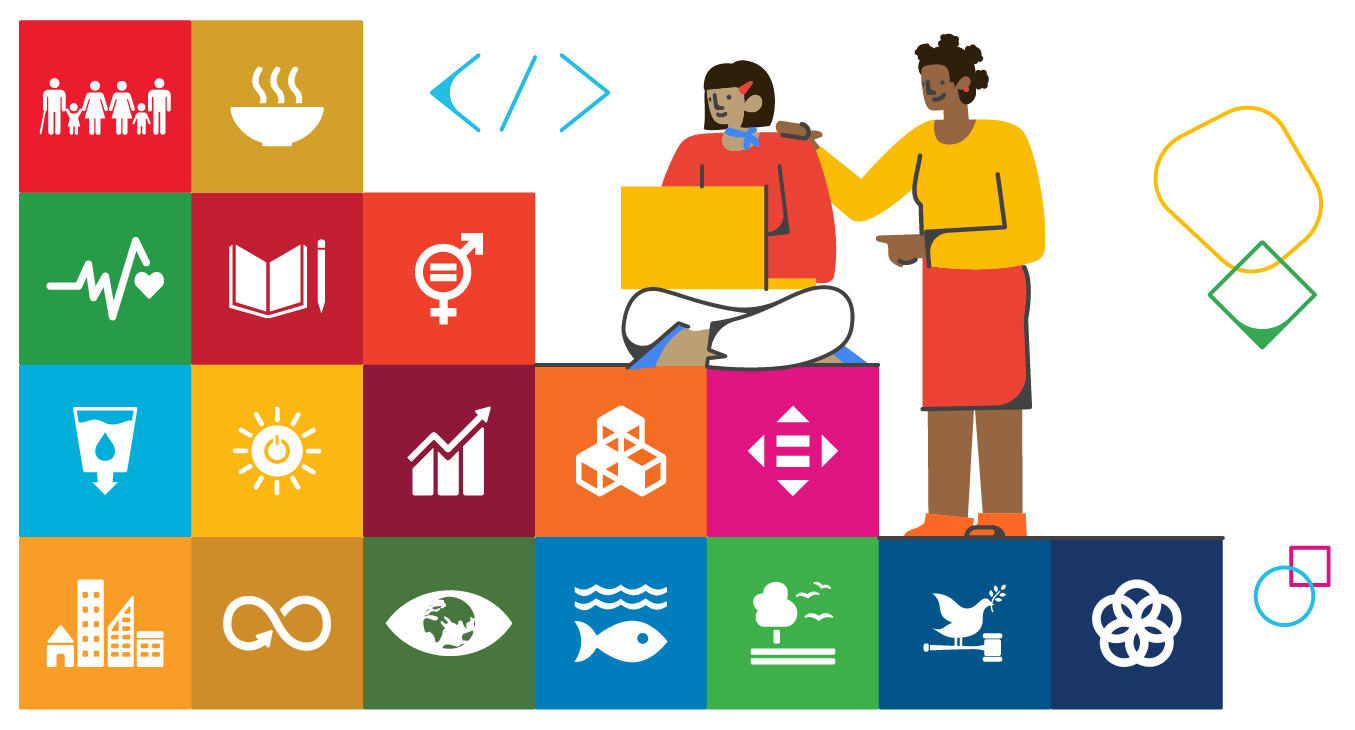 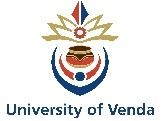